Марафон «Читаем Кубань»
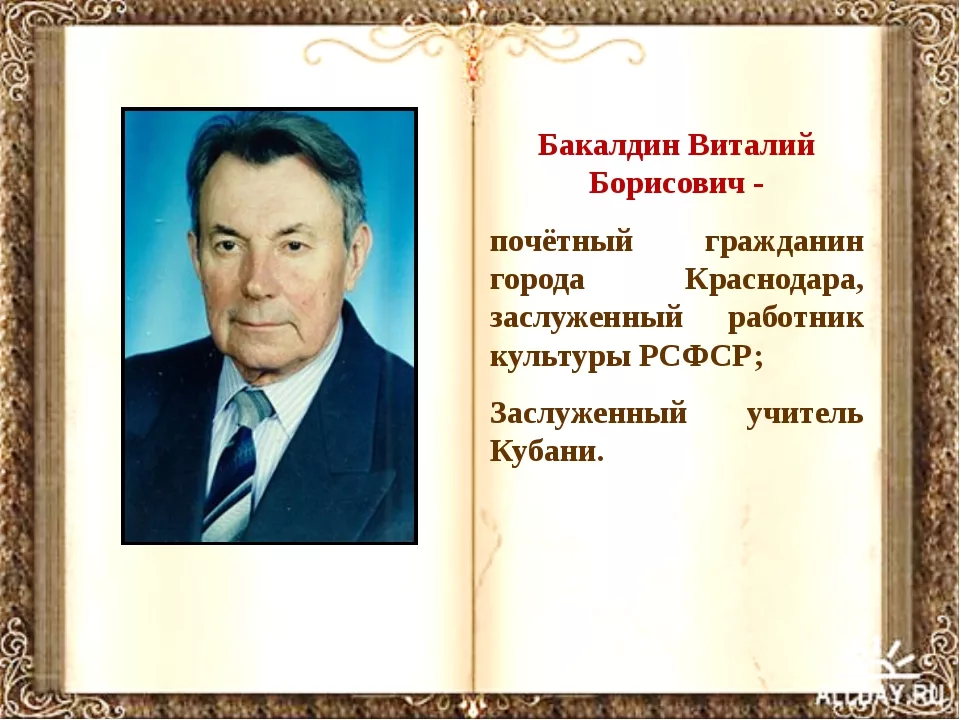 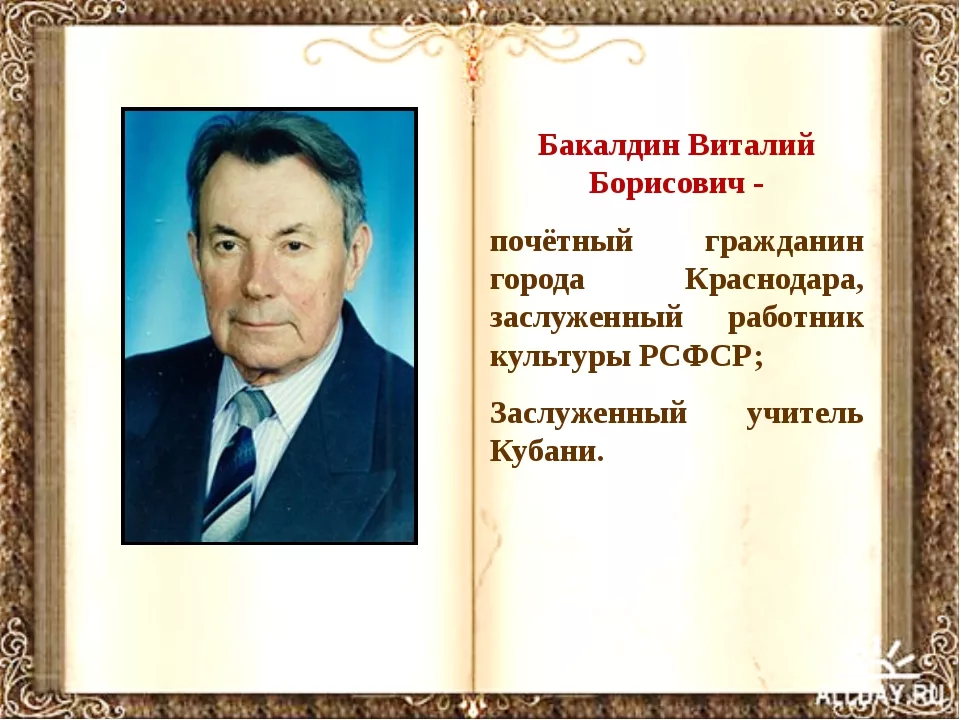 Гривенская сельская библиотека 2022 год
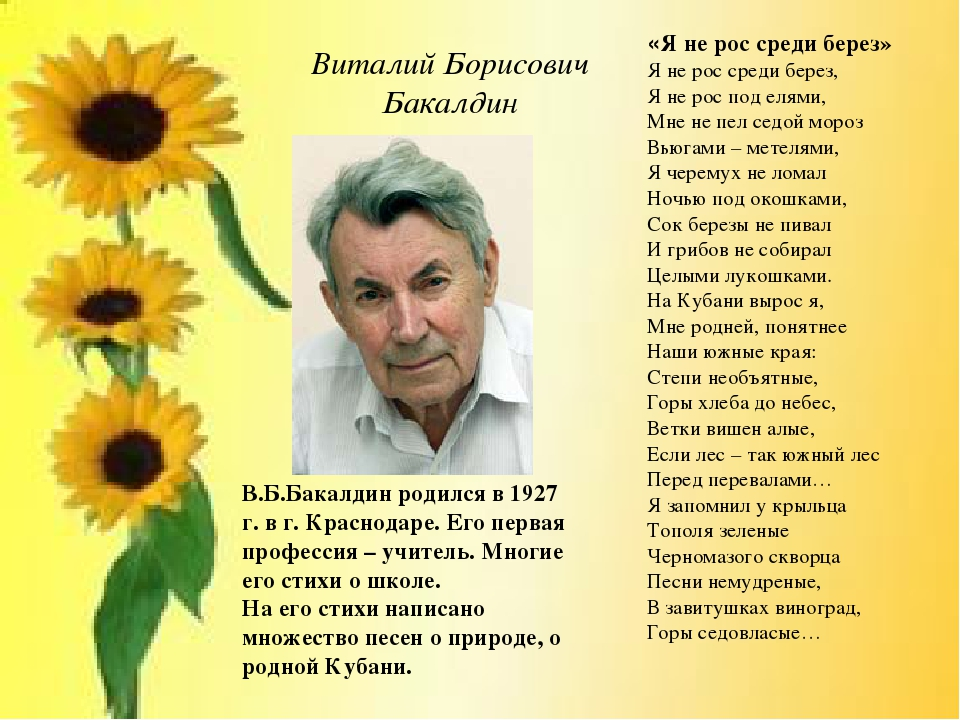